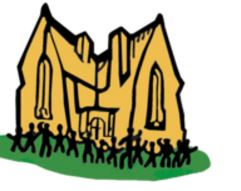 Ribchester St Wilfrid’s PTFA                               Annual Update